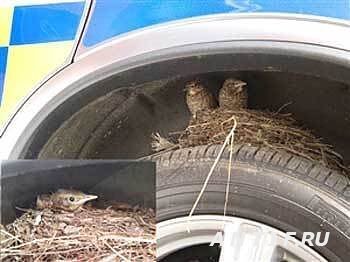 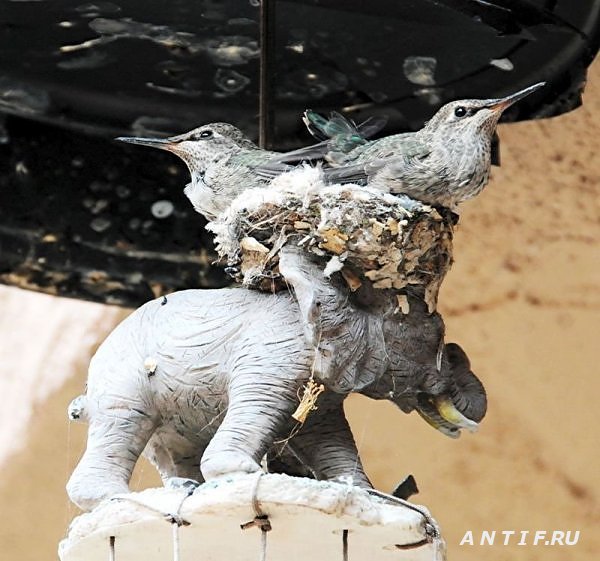 Птицы антропогенного ландшафта
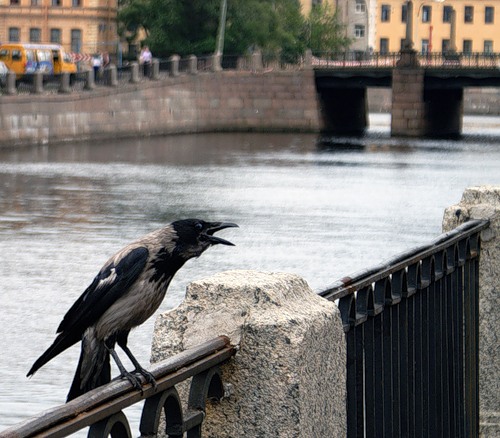 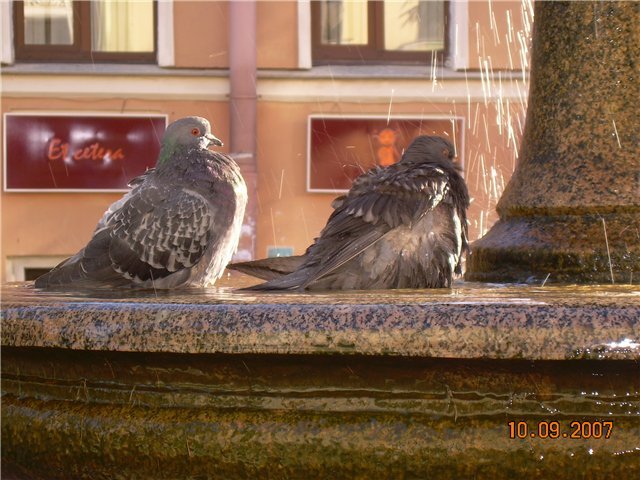 Зяблик
Серая мухоловка
Синица
Пеночка
Дрозд
Соловей
Овсянка
Камышевка
Вороны
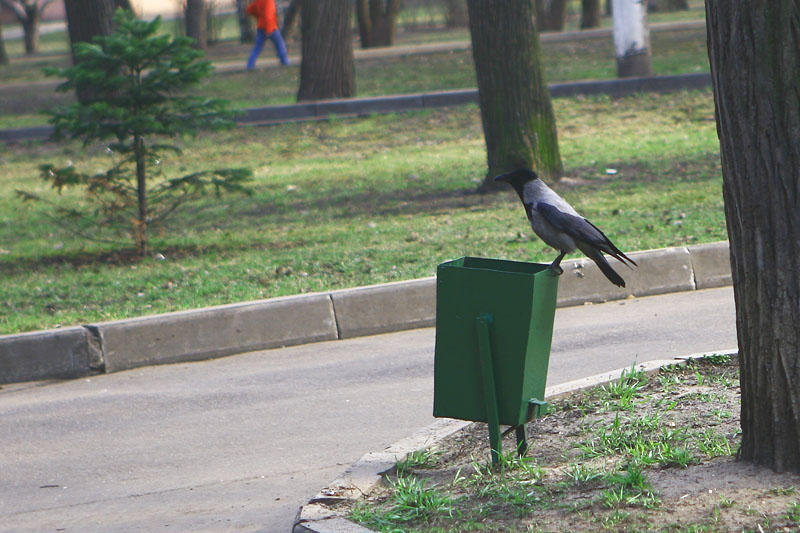 Галки
Зяблик
Чайки
Стая уток
Ремез
Щурка
Искусственный материал в гнездахптиц
Гнездо в мотке проволоки
Необычные места гнездования птиц
Бесценное богатство Земли